"Die Welt der Berge"
Reisen Sie mit uns und Tauchen Sie in das Sakrament von  Dagestan ein!
Sulak Kanyon
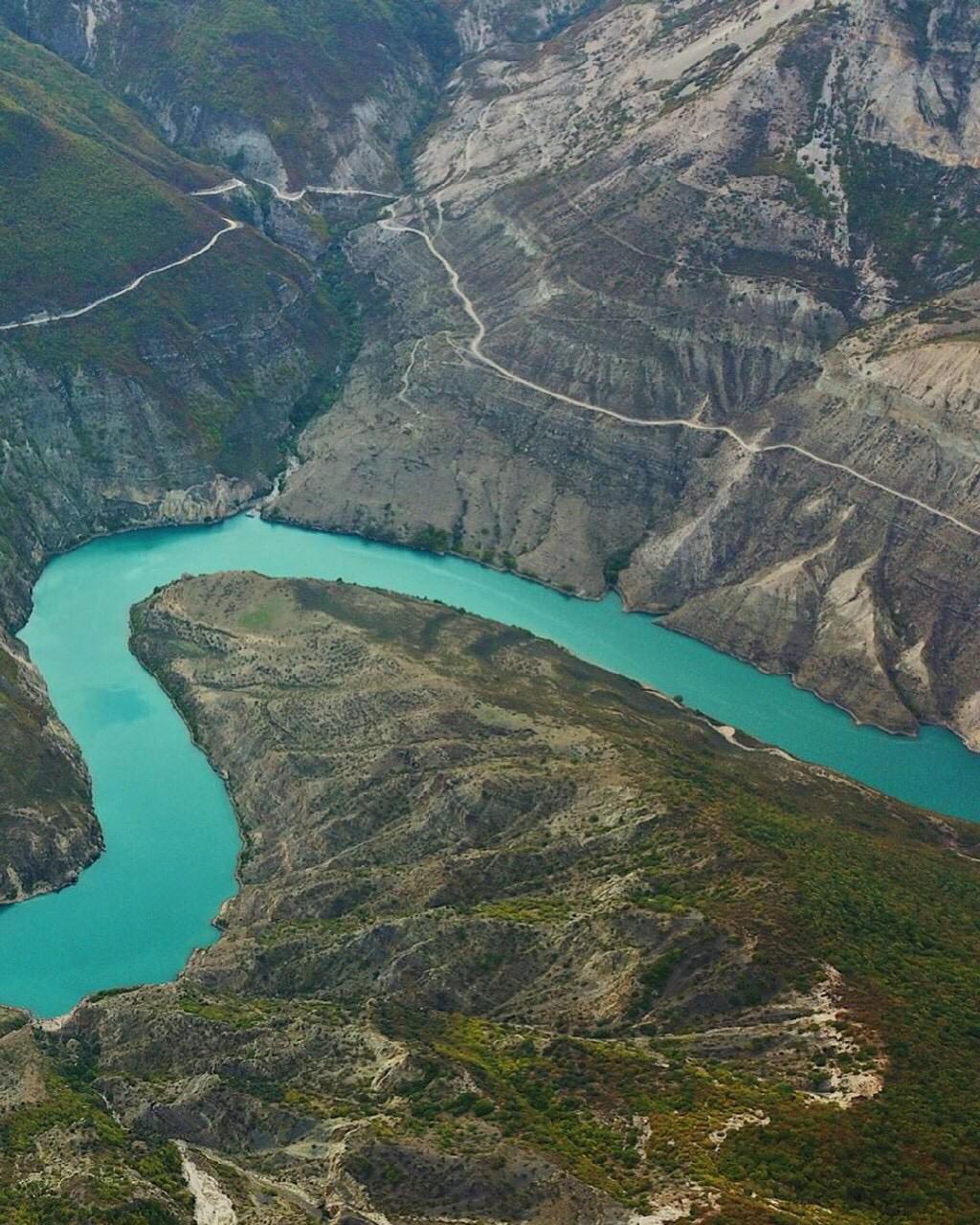 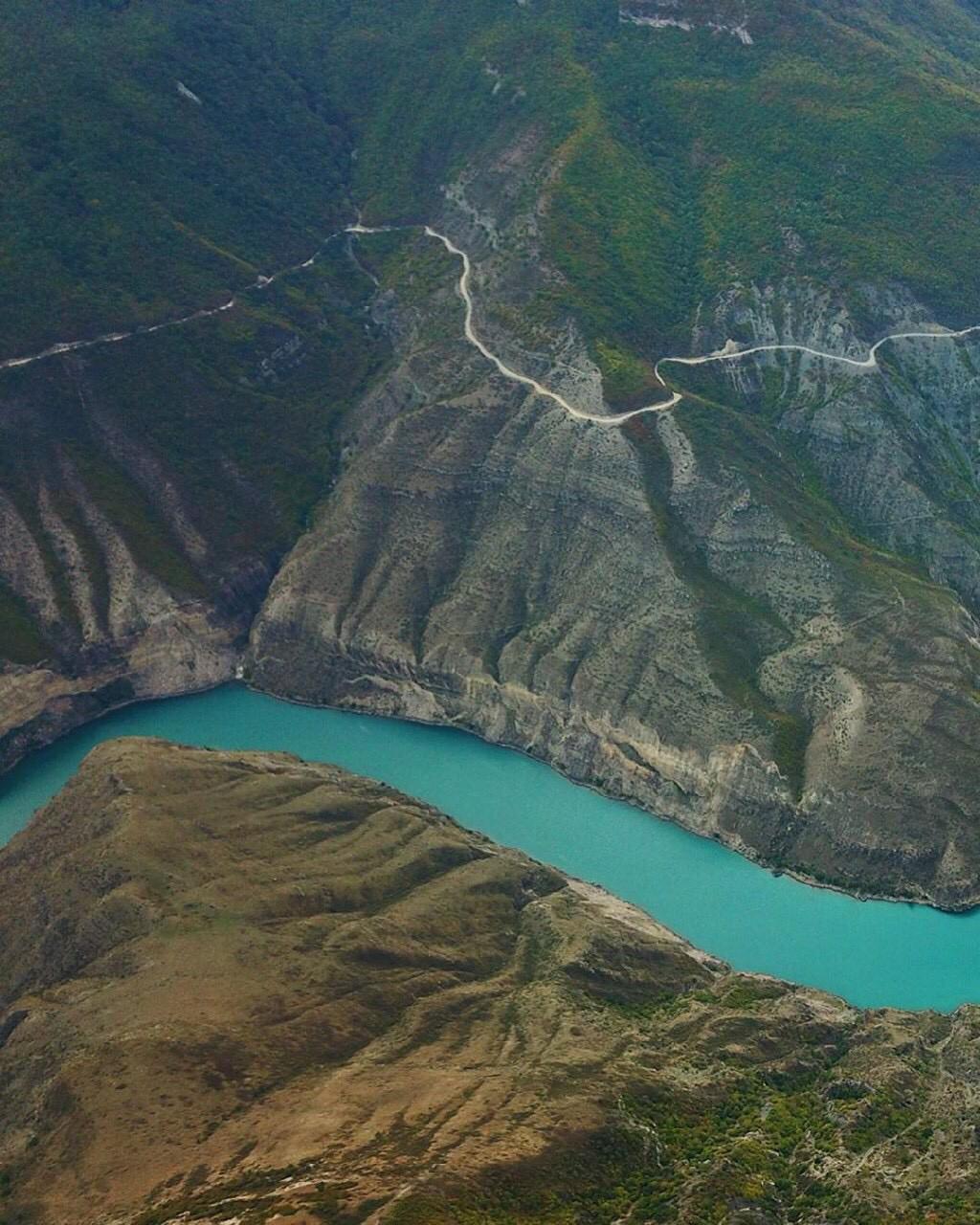 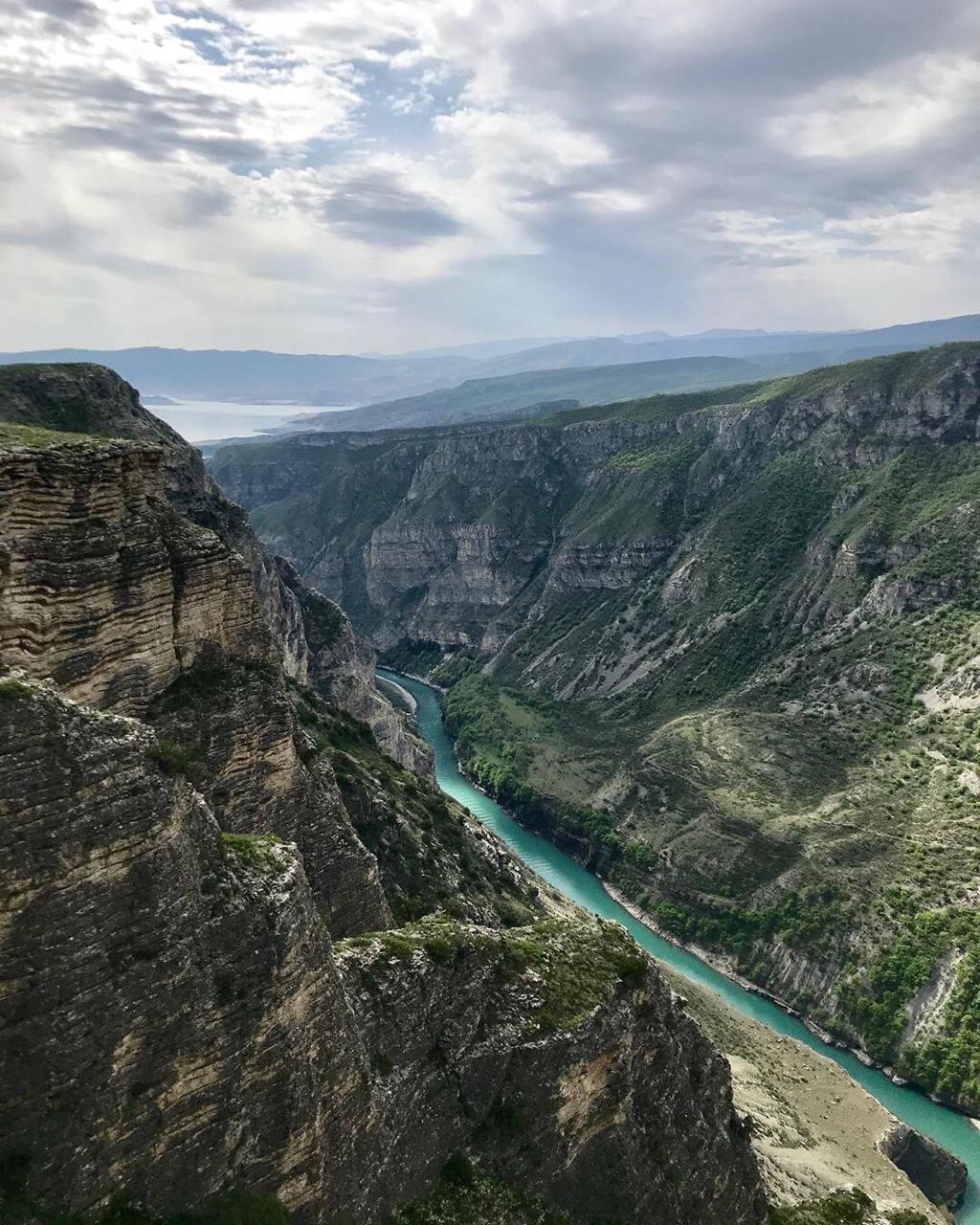 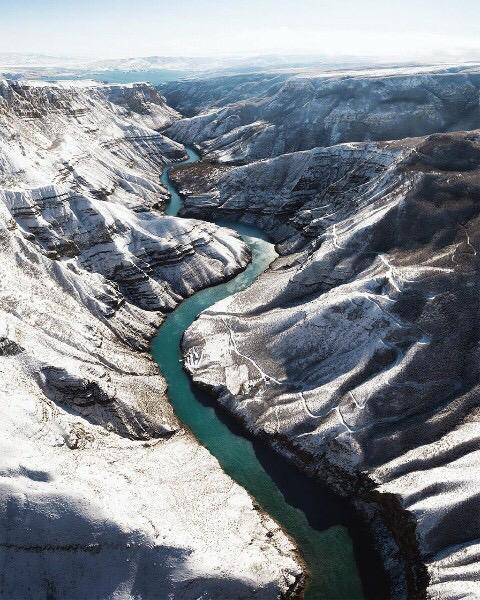 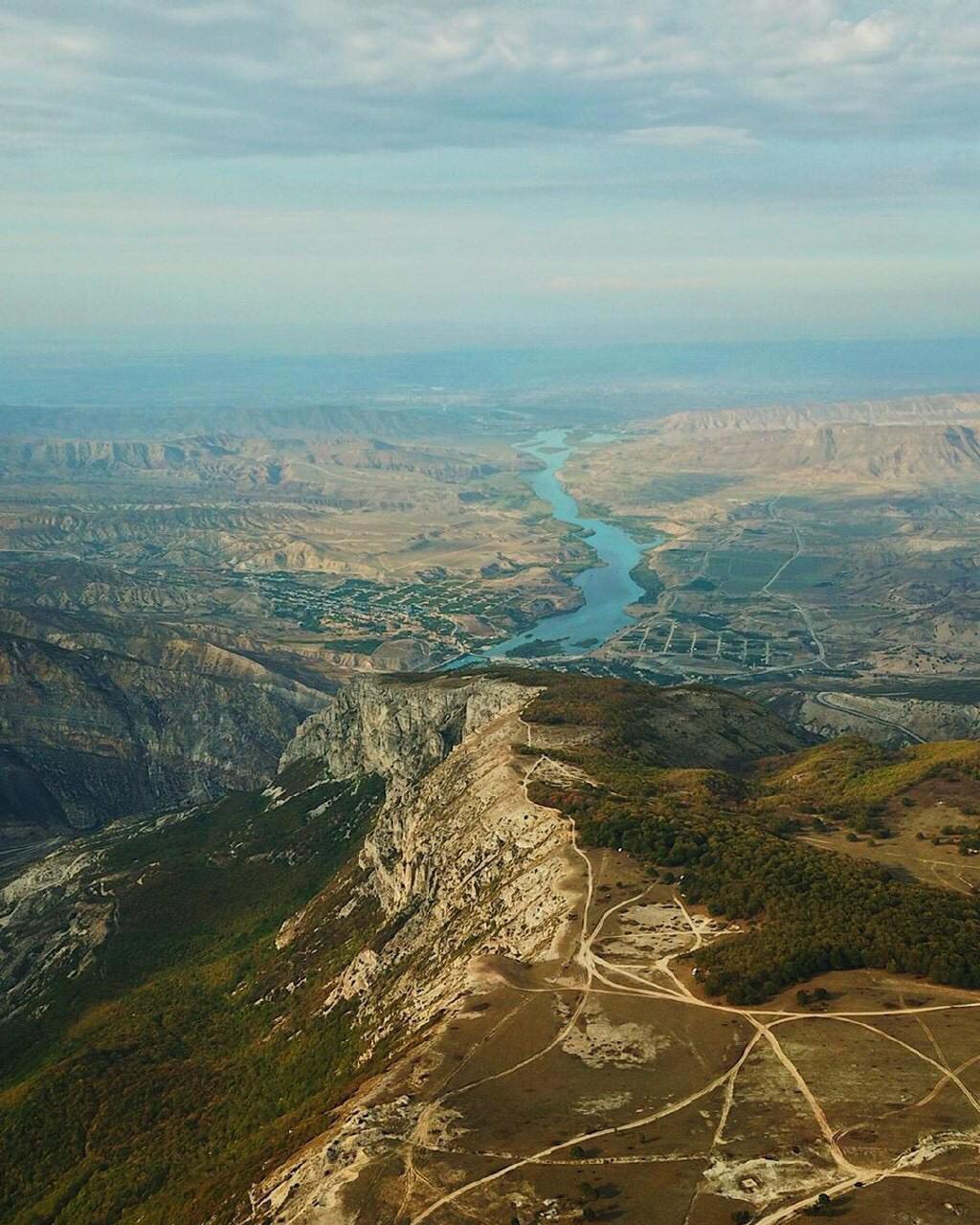 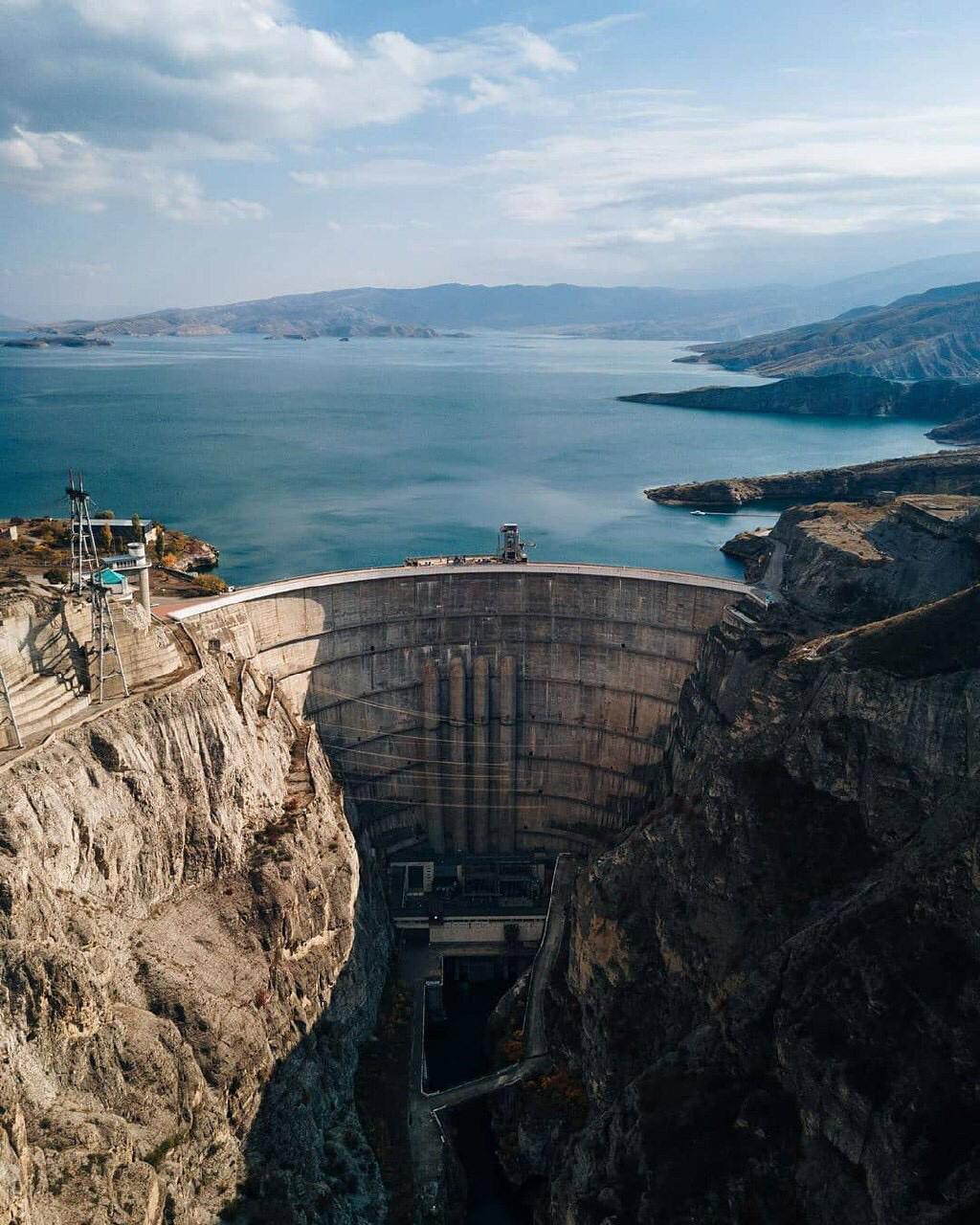 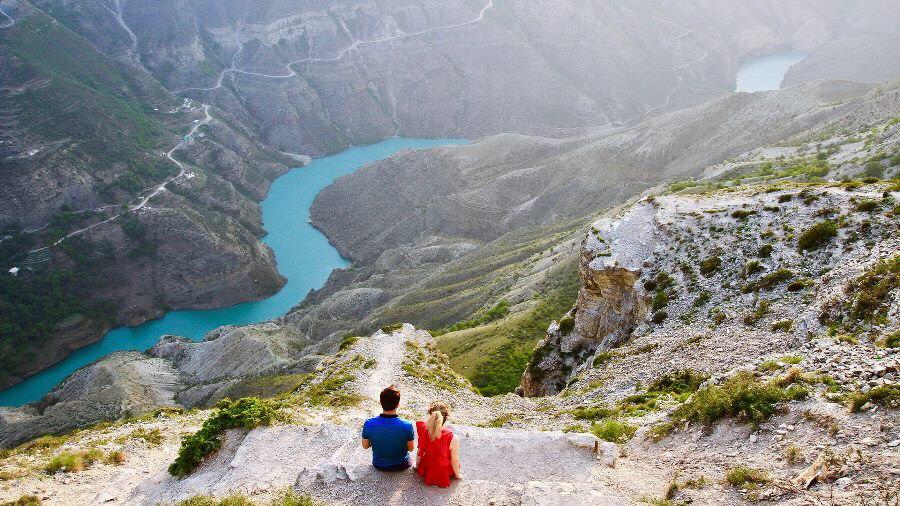 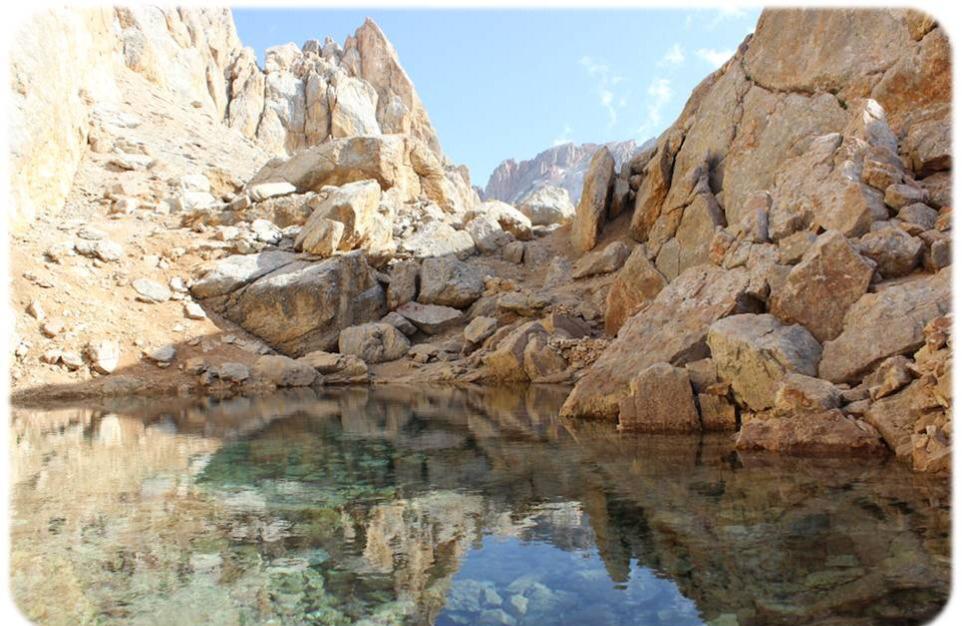 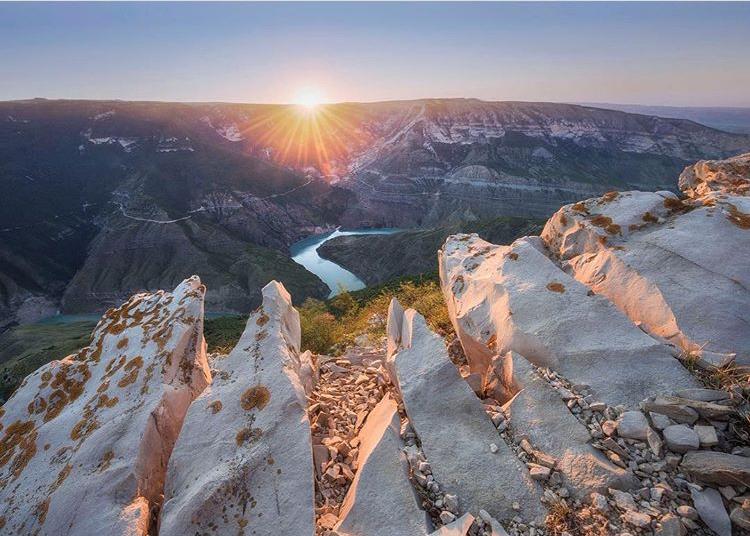 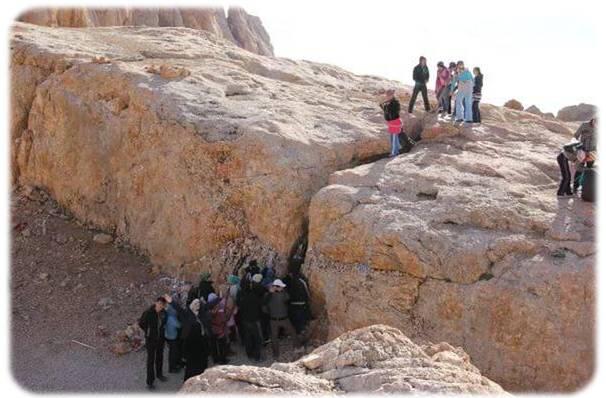 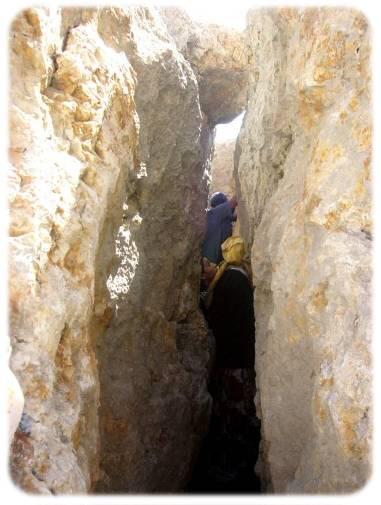 Der Tobot Wasserfall
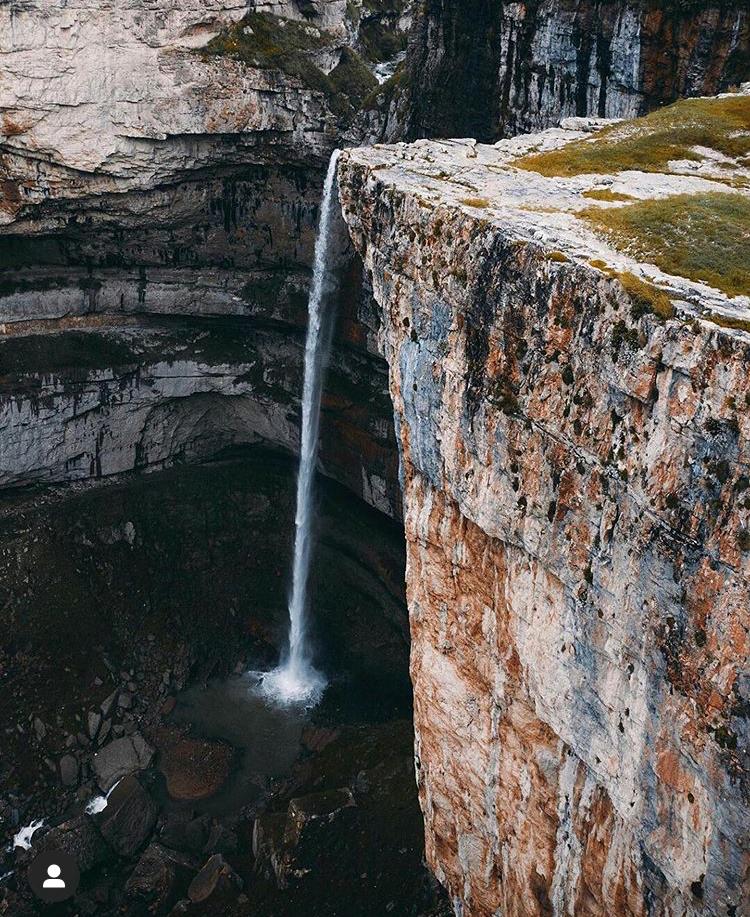 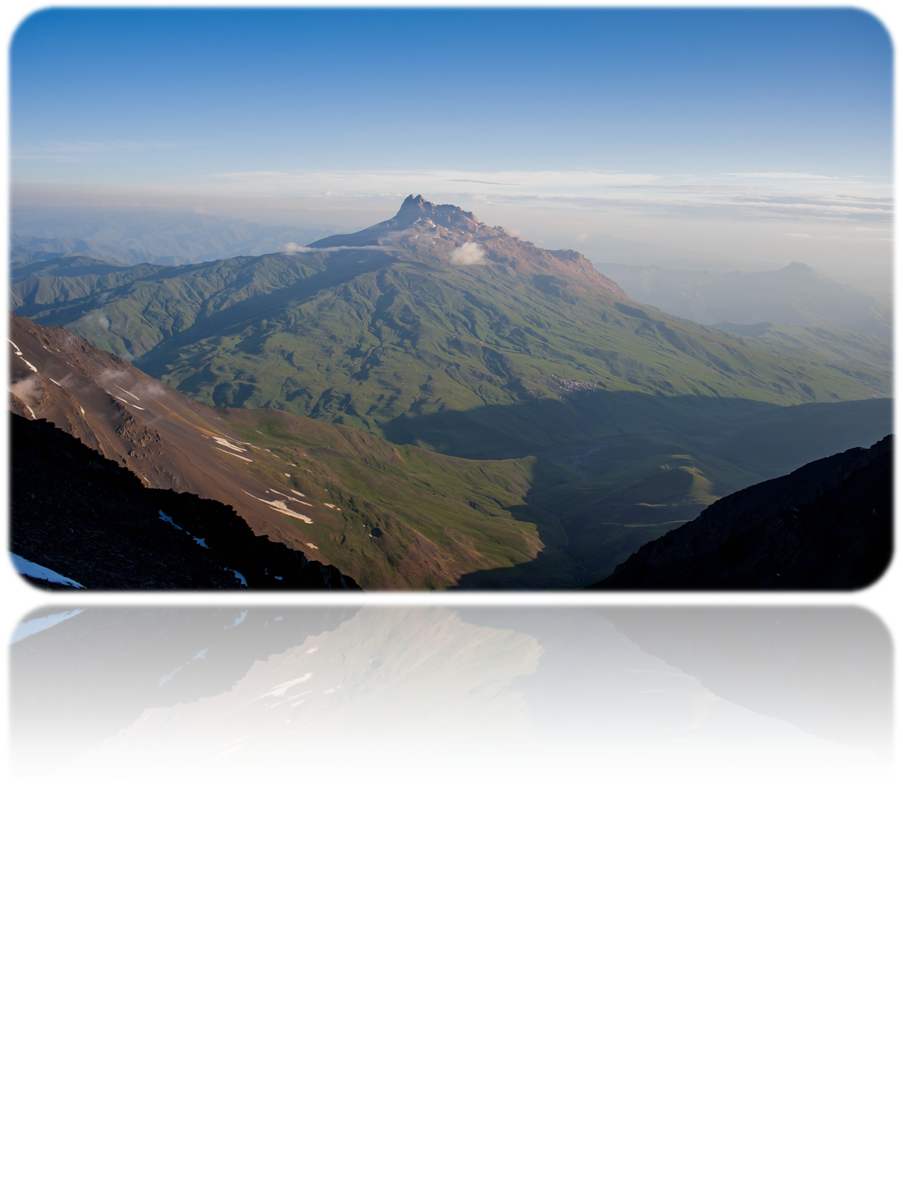 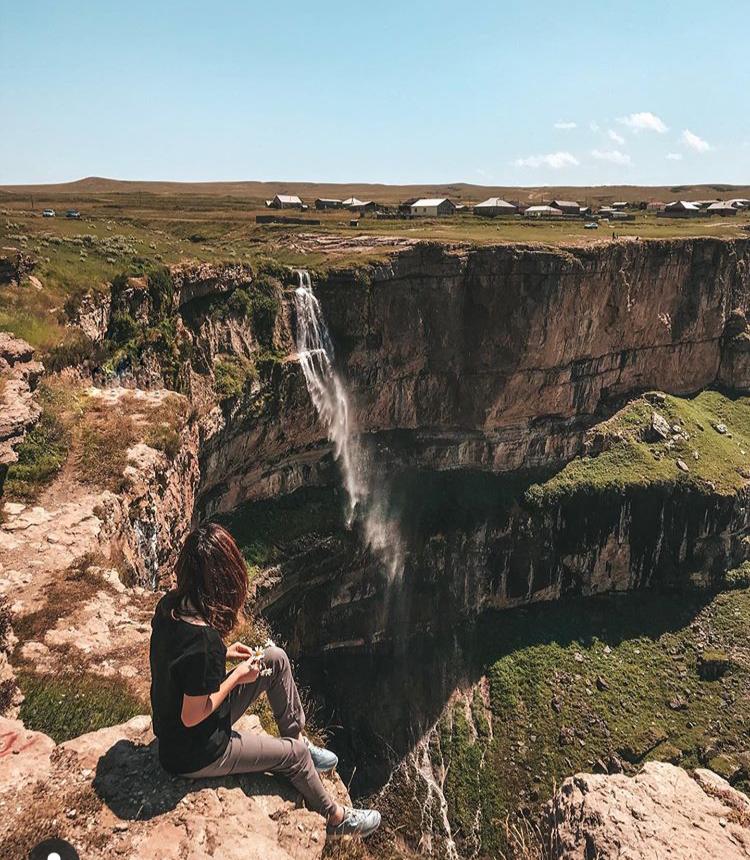 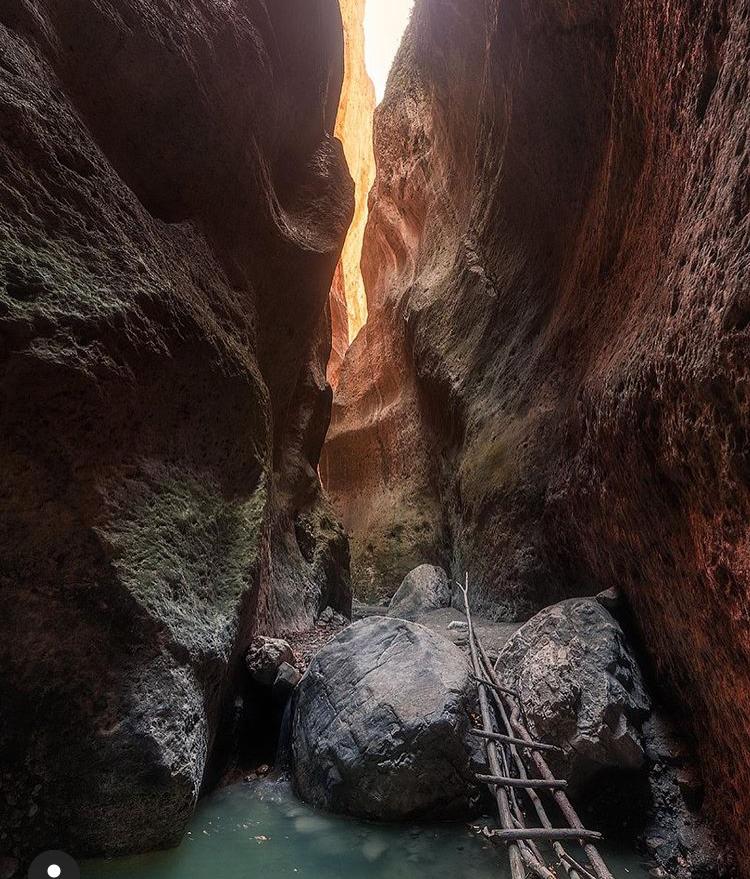 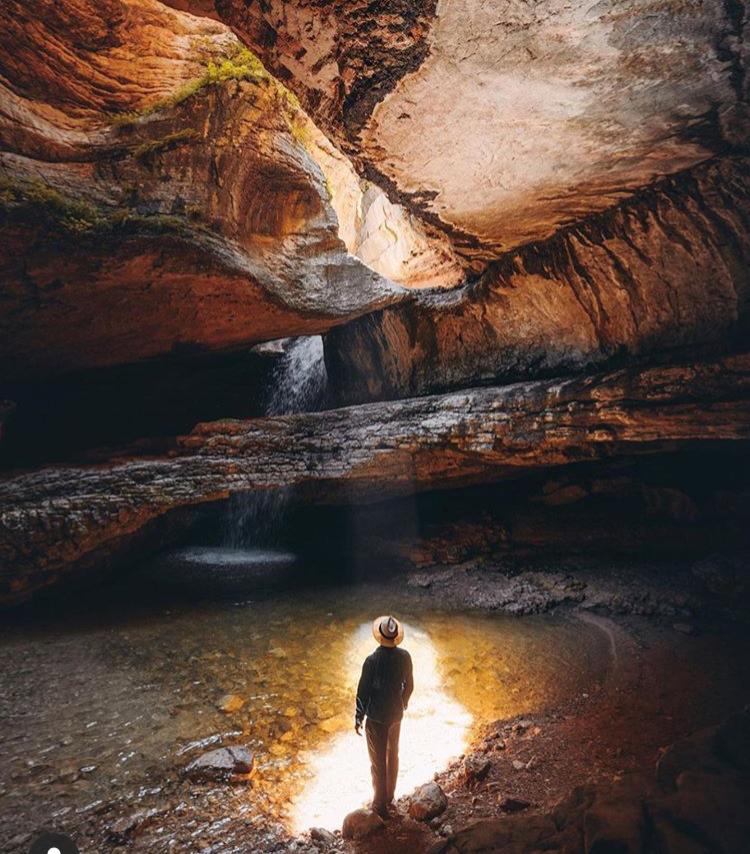 Schalbusdag
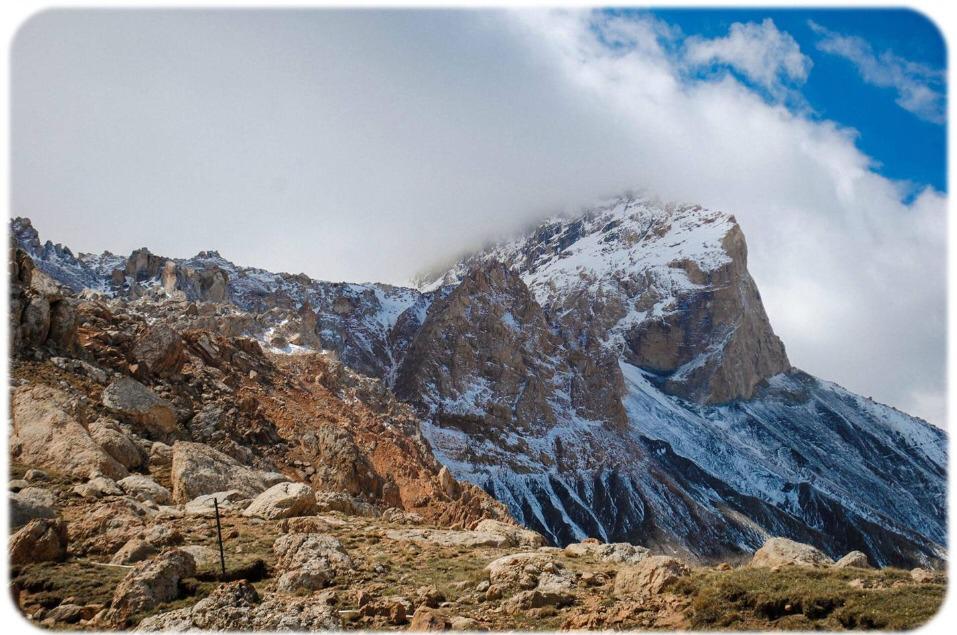 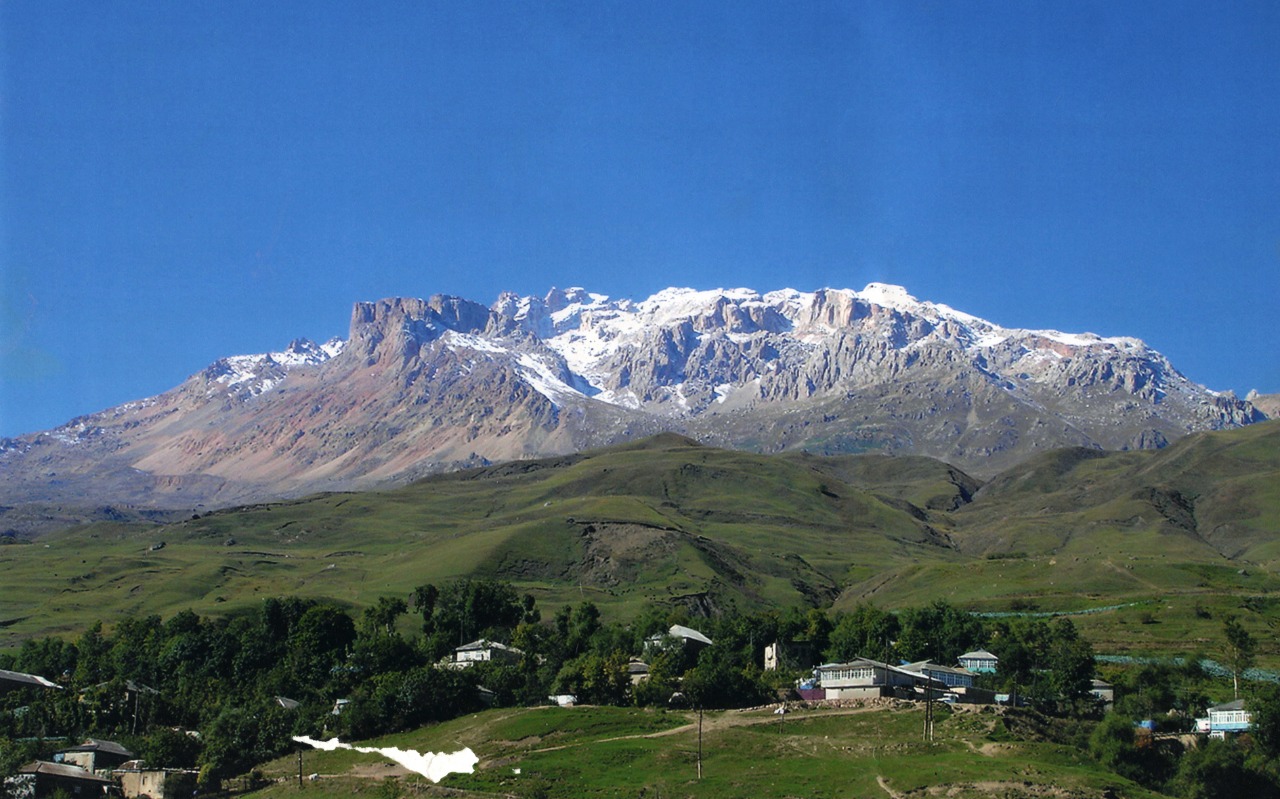 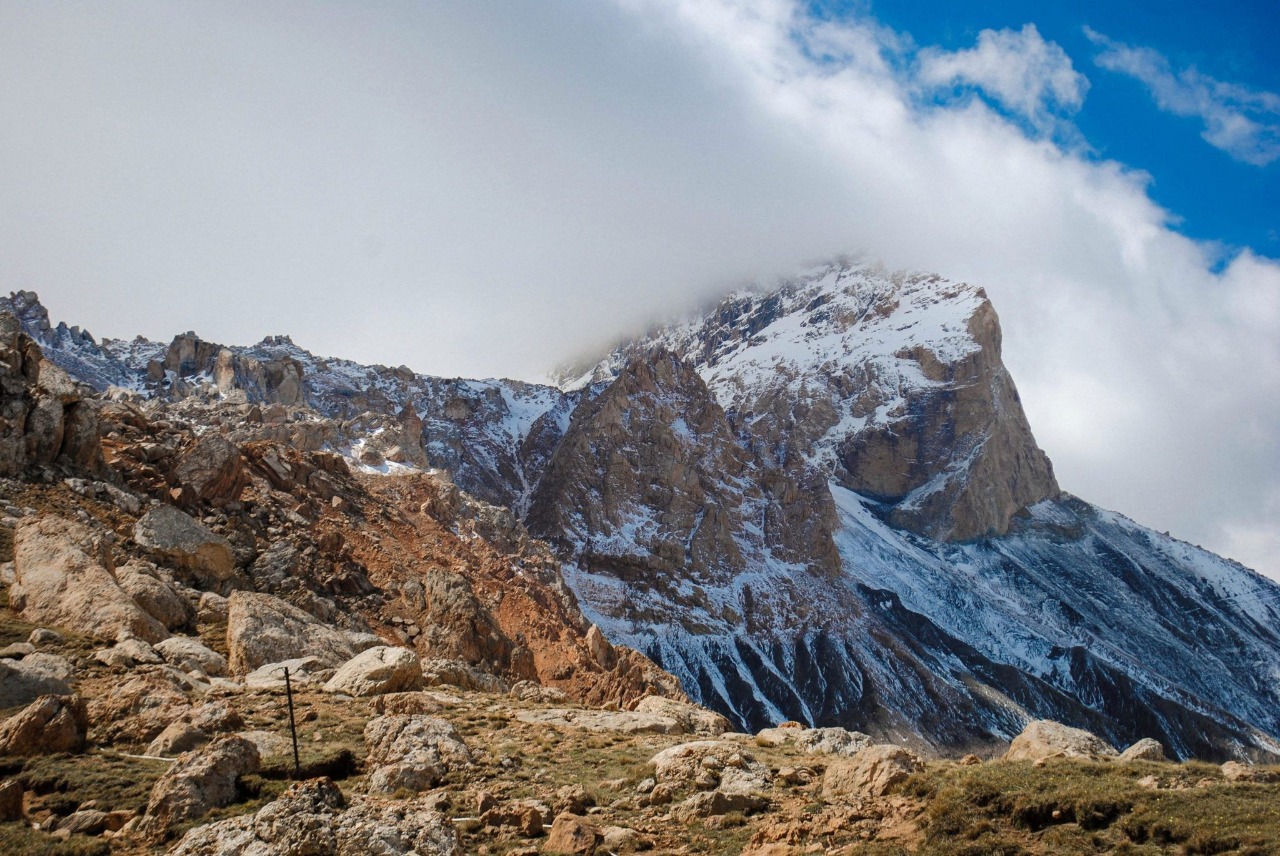 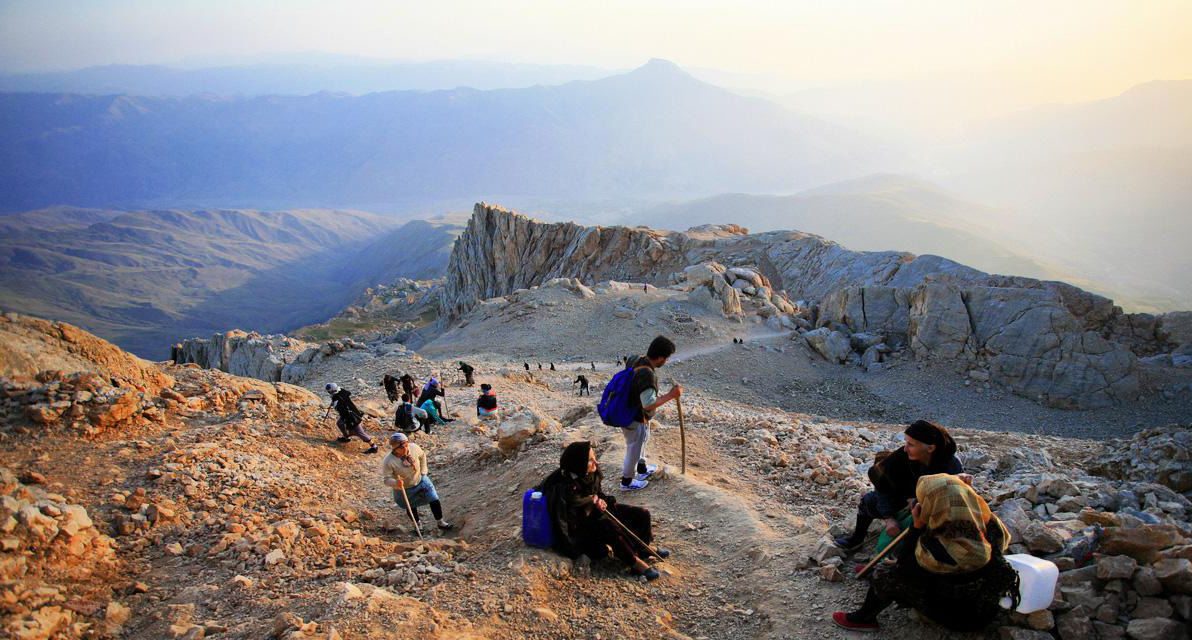 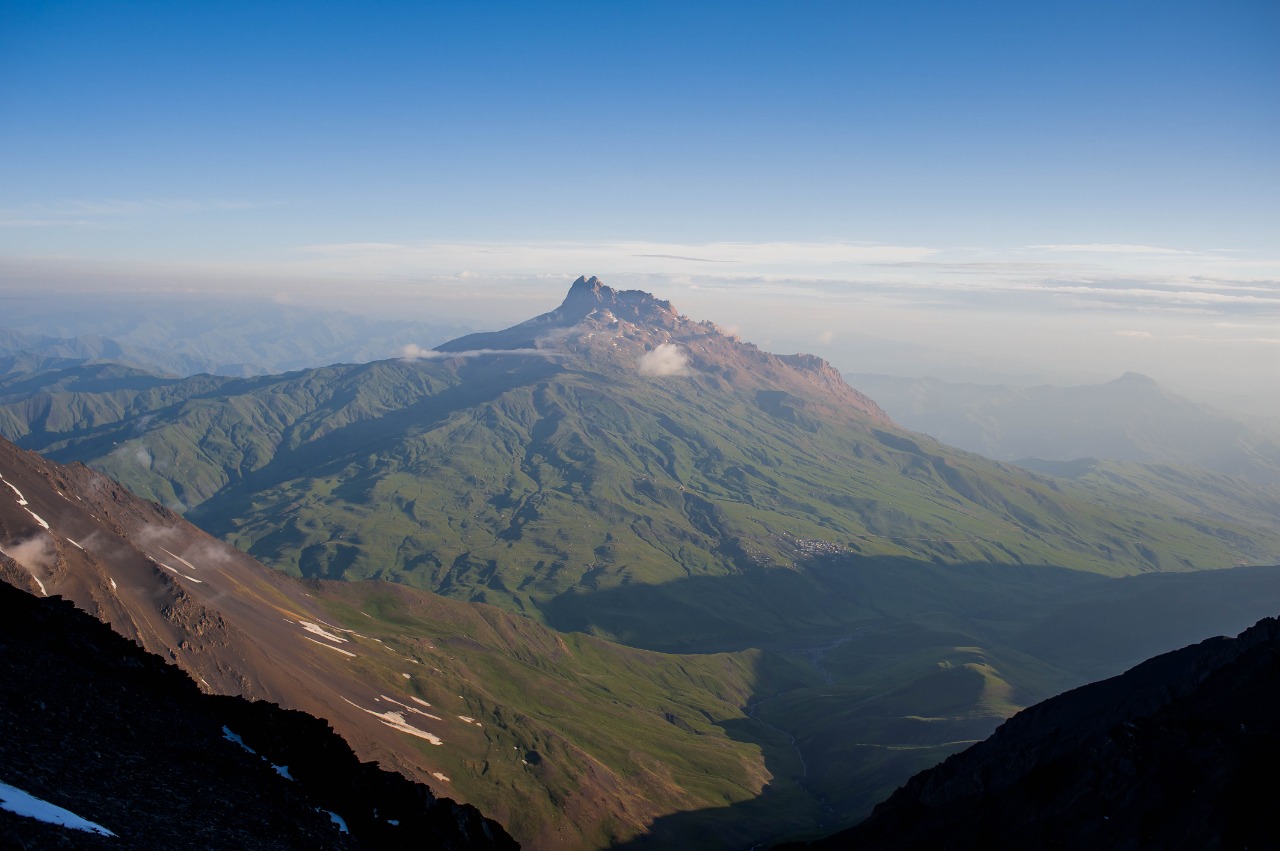 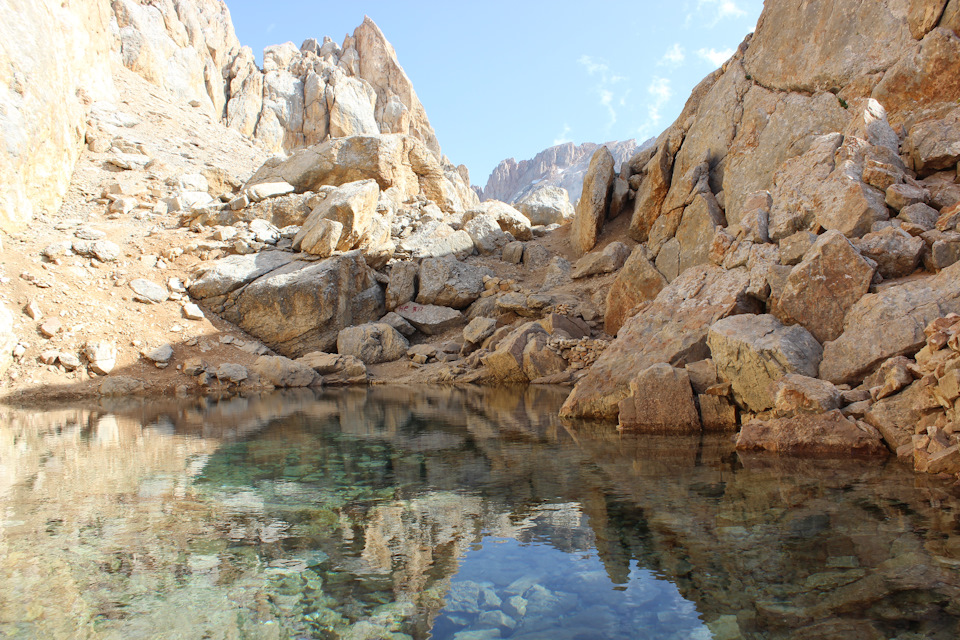 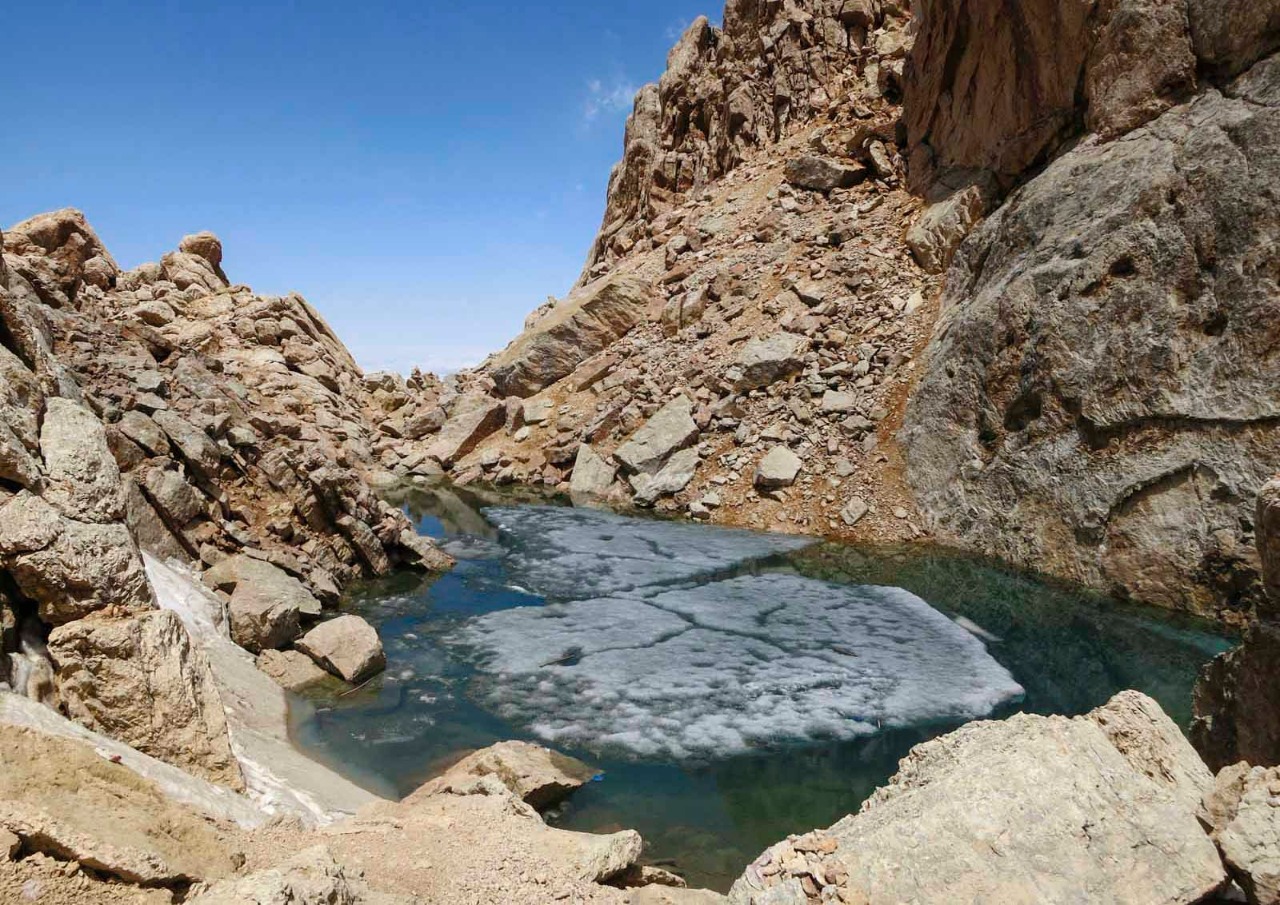 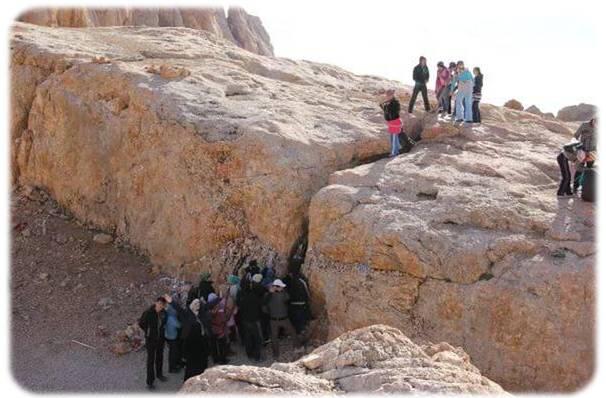 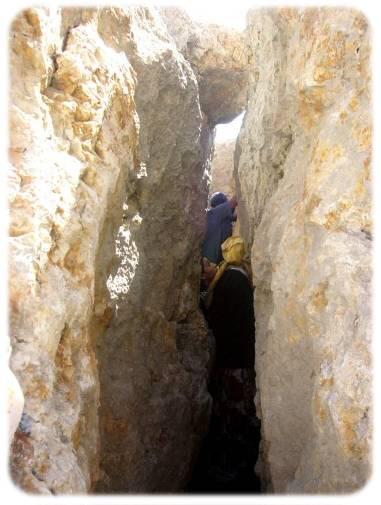 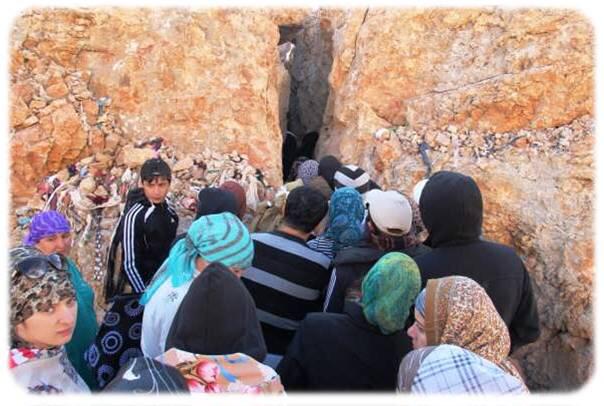 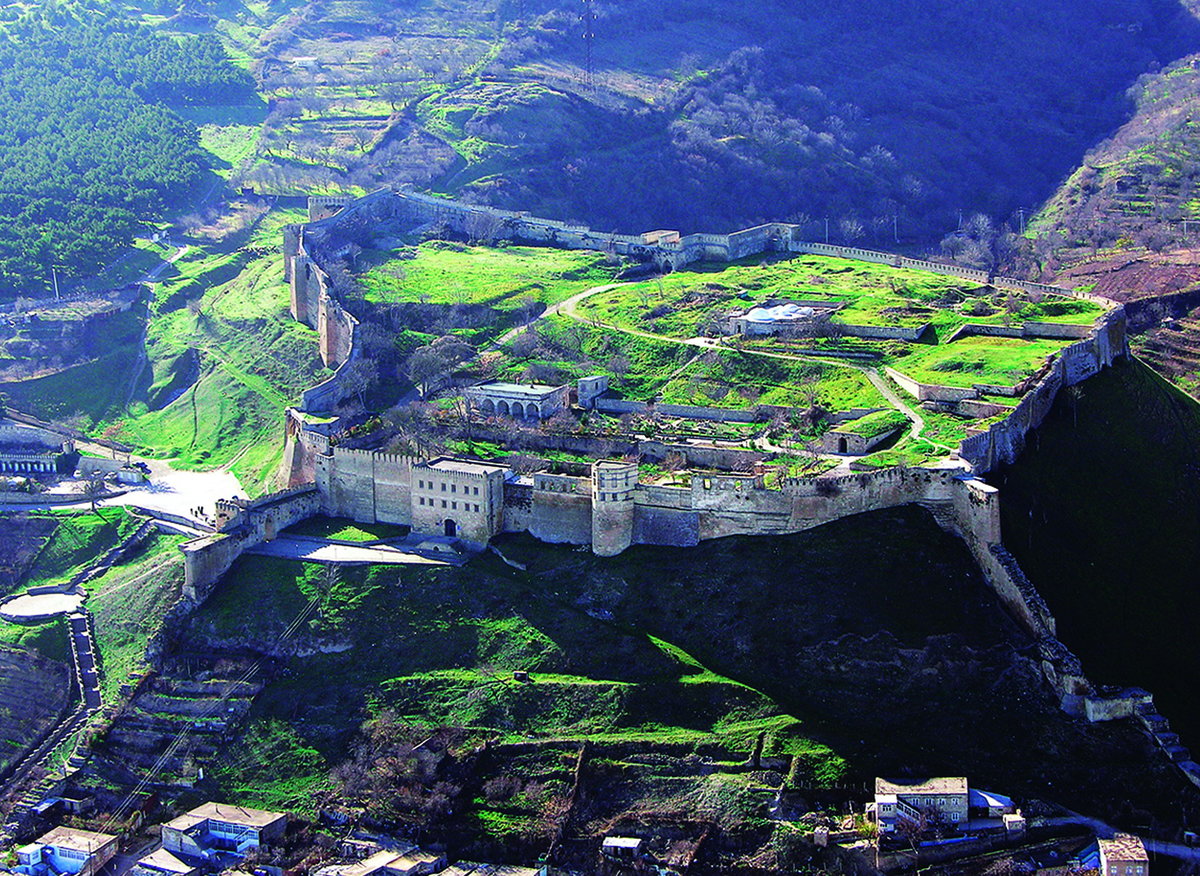 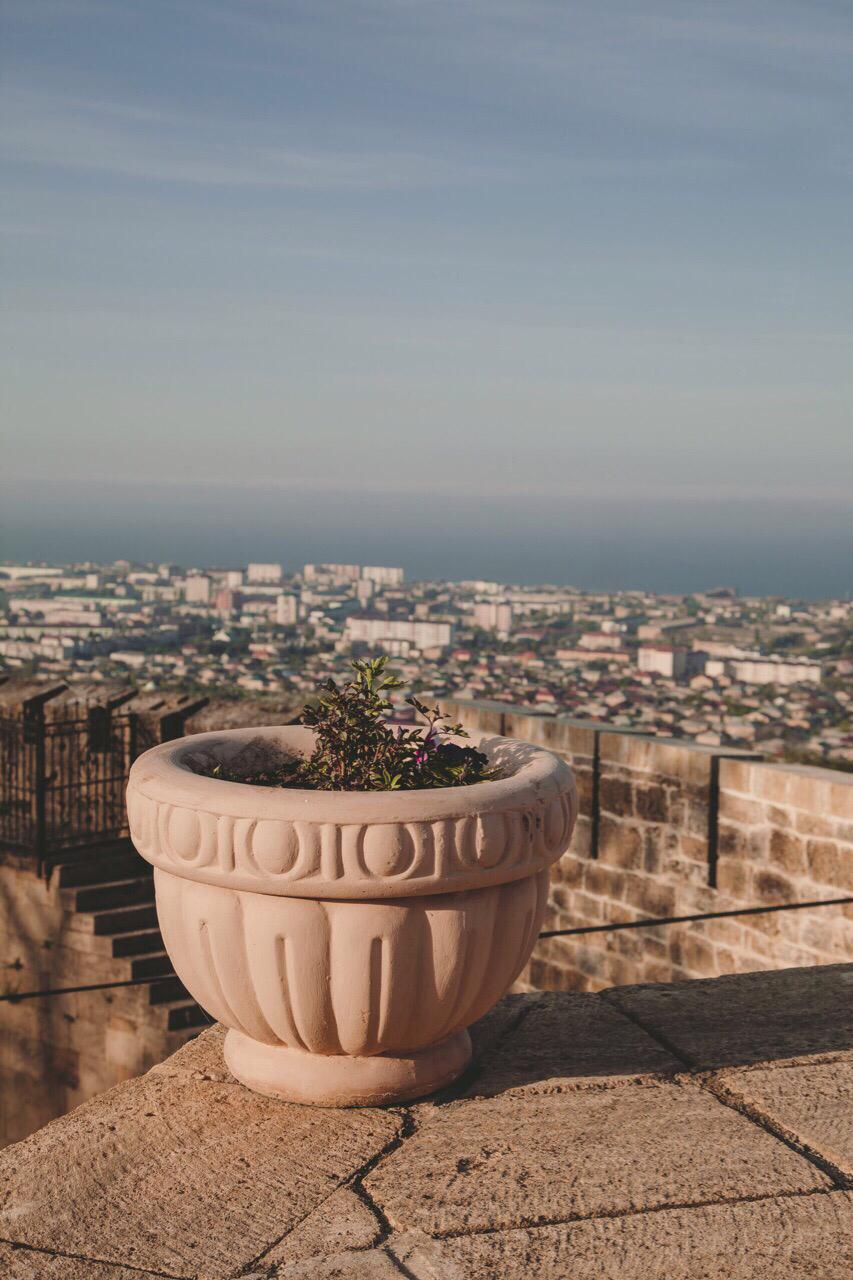 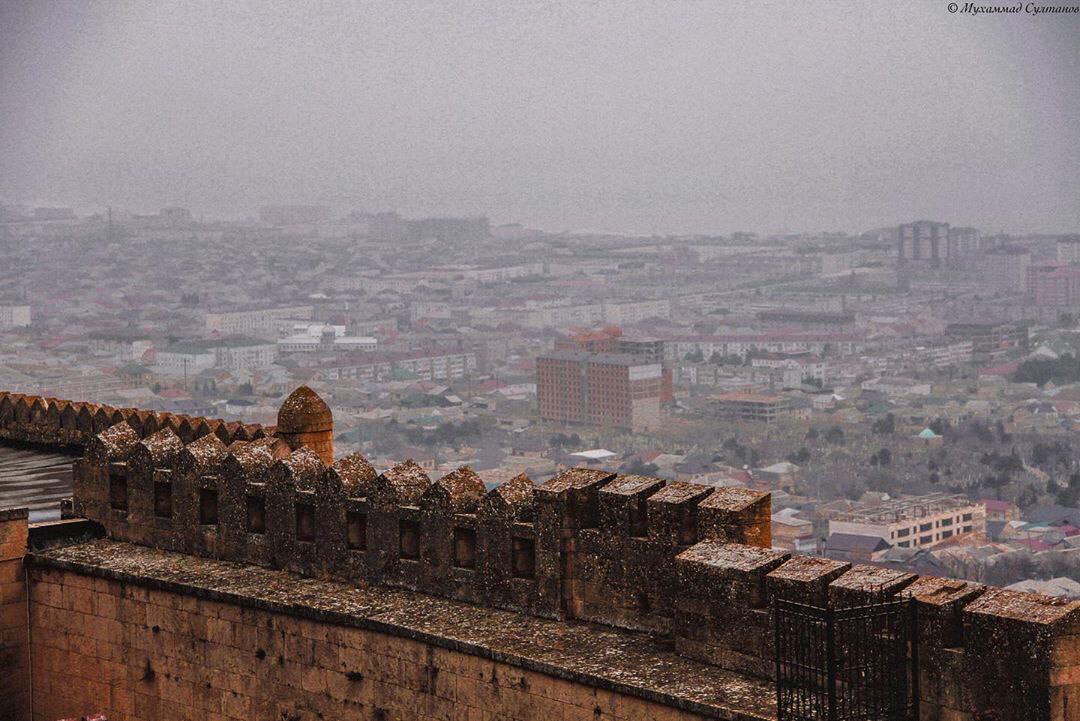 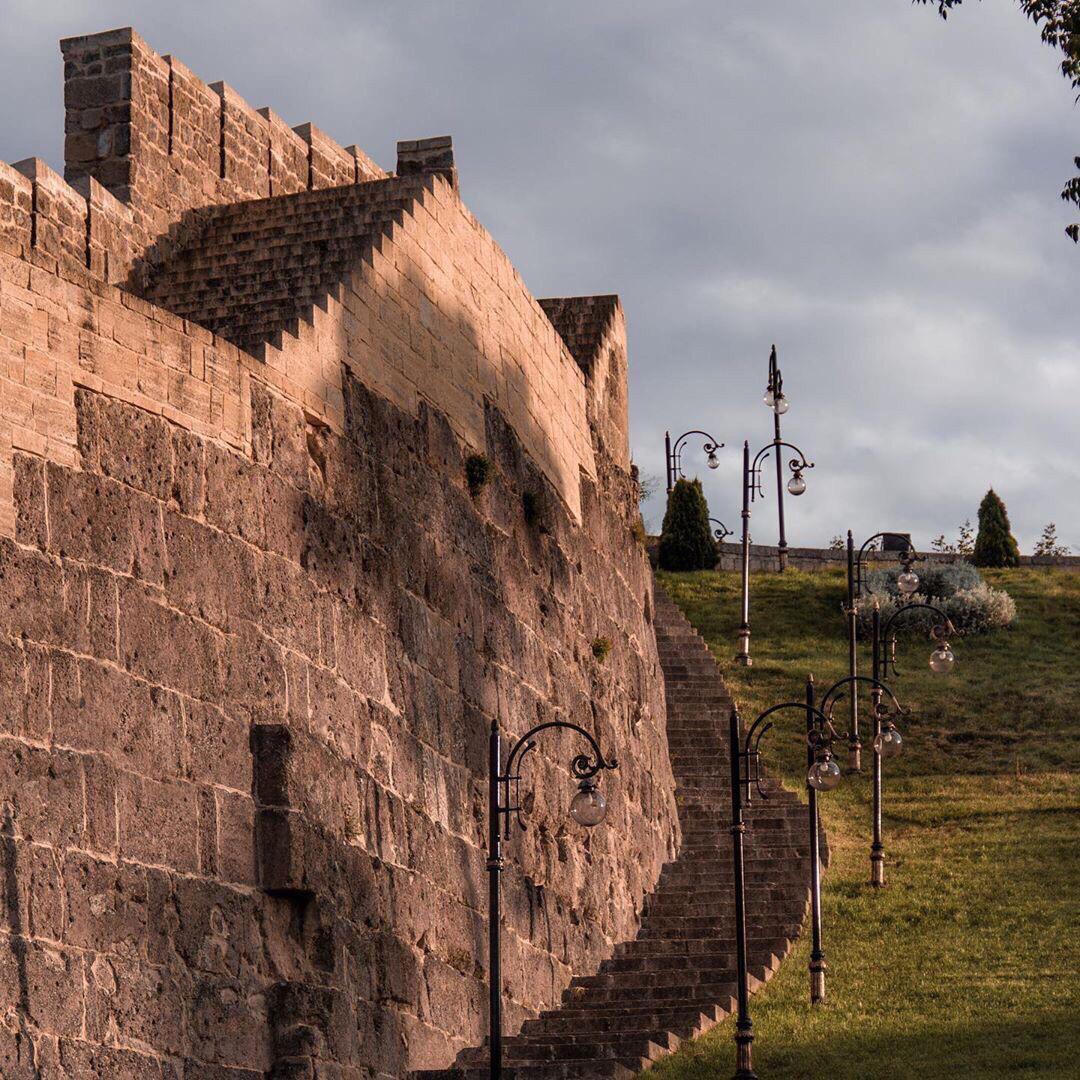 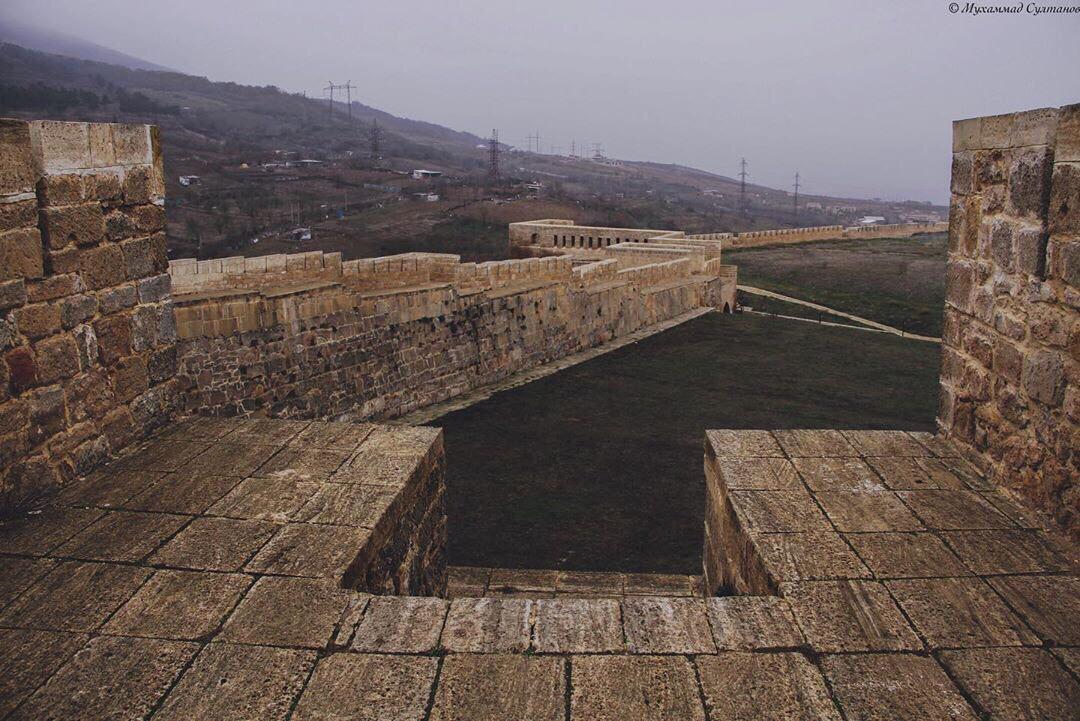 Der SAMURWALD
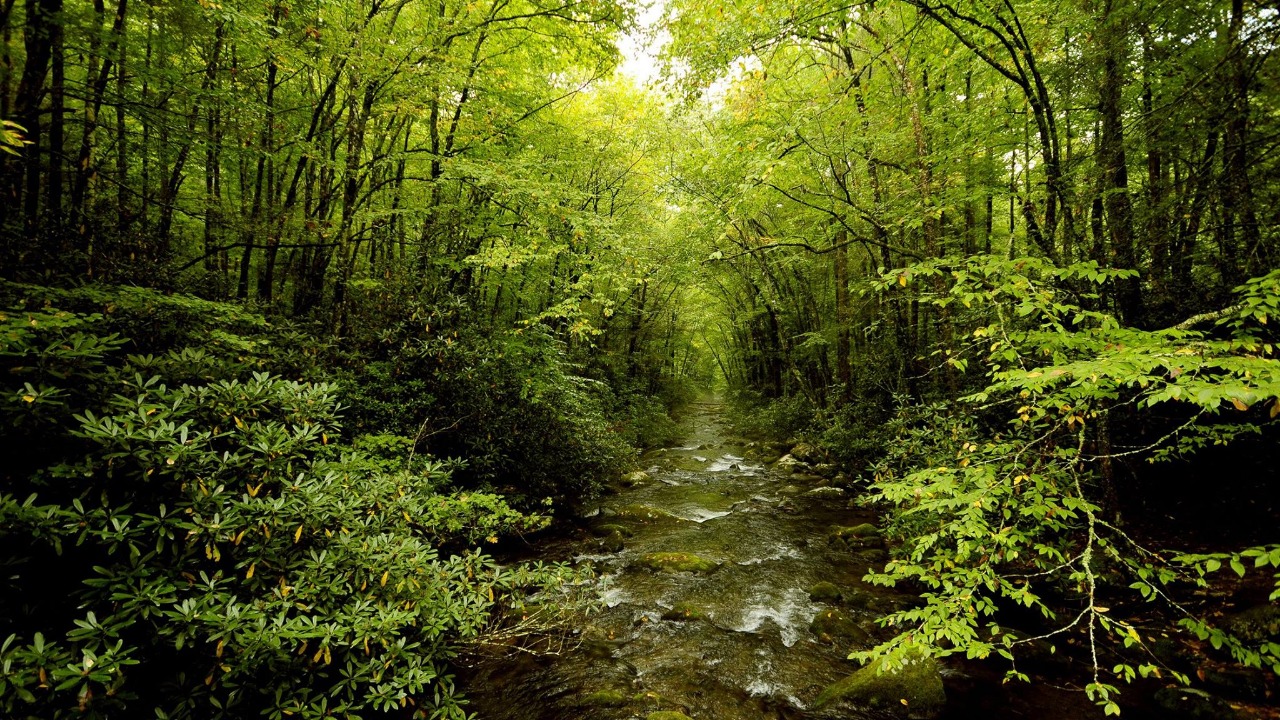 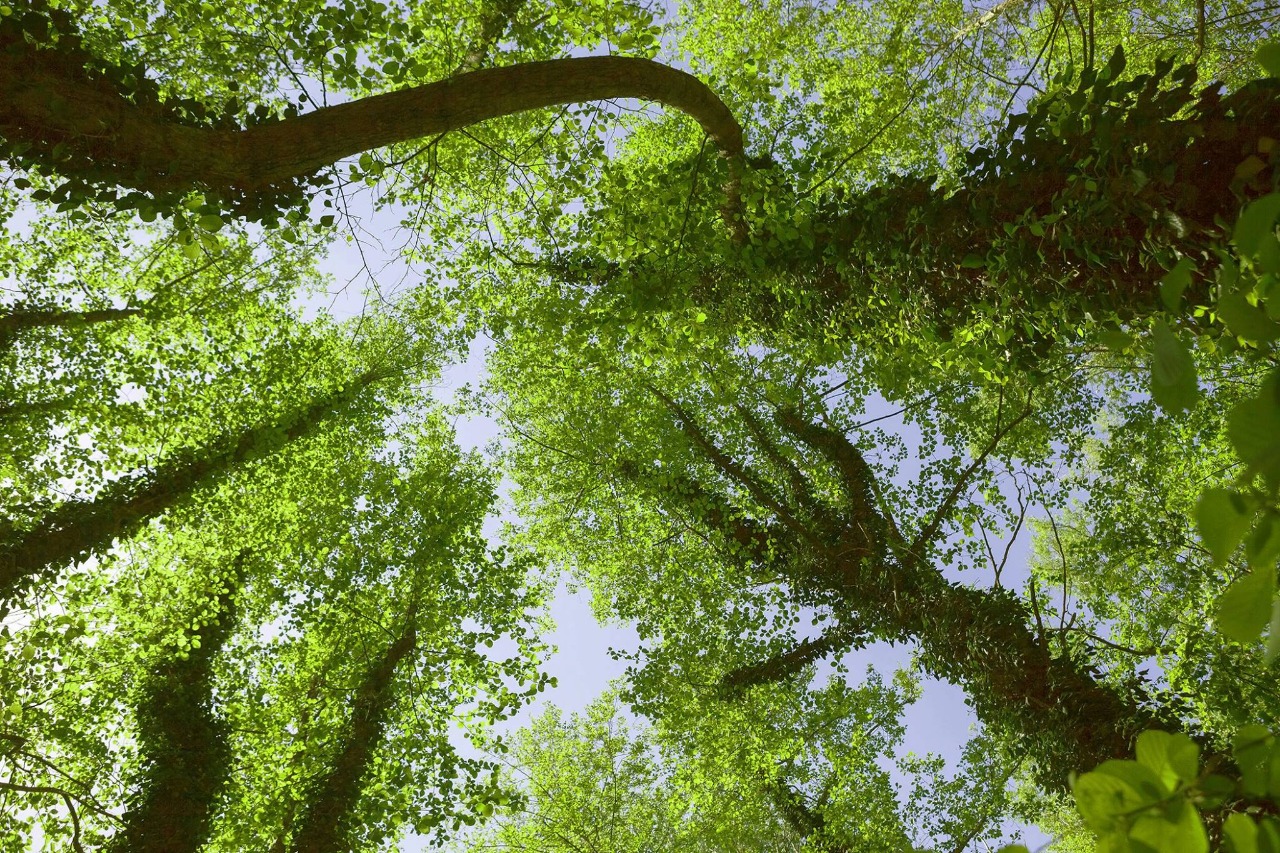 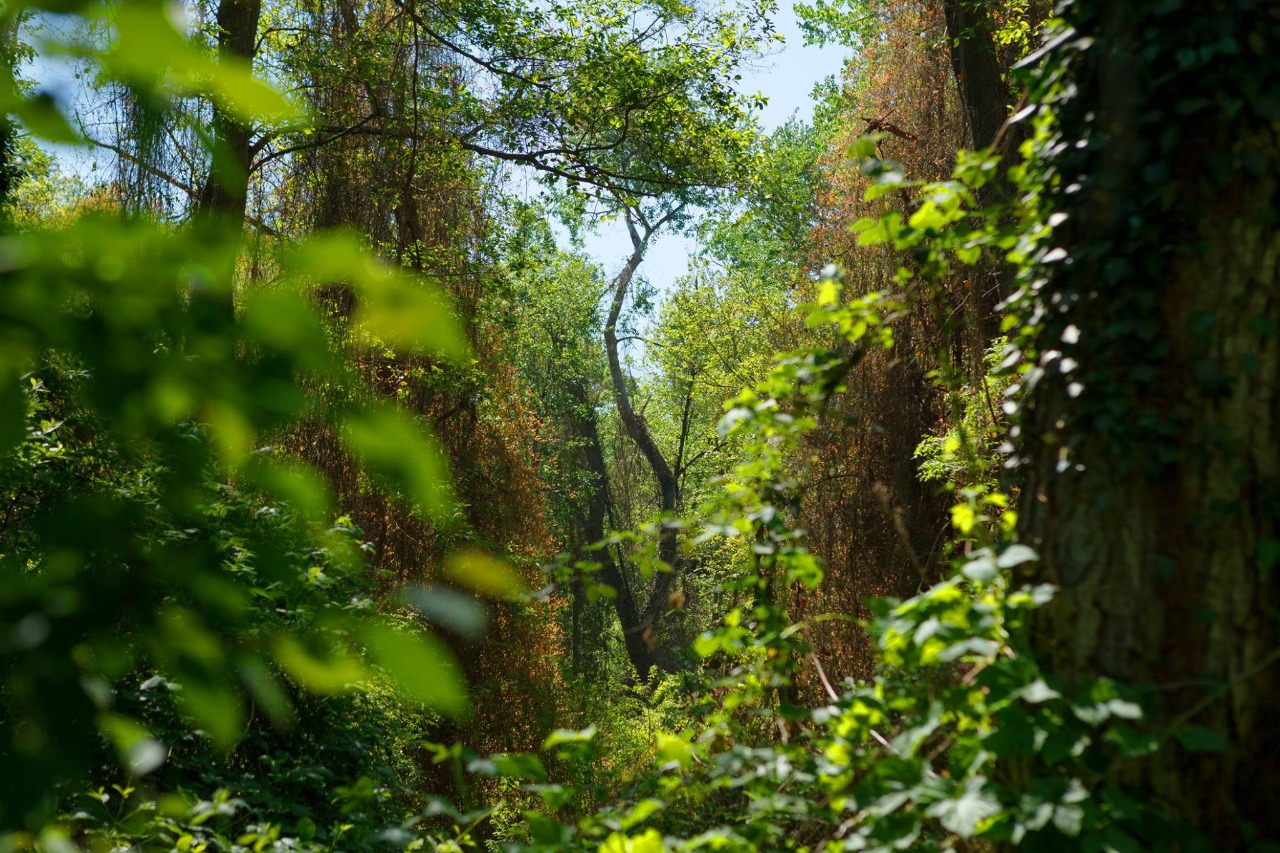 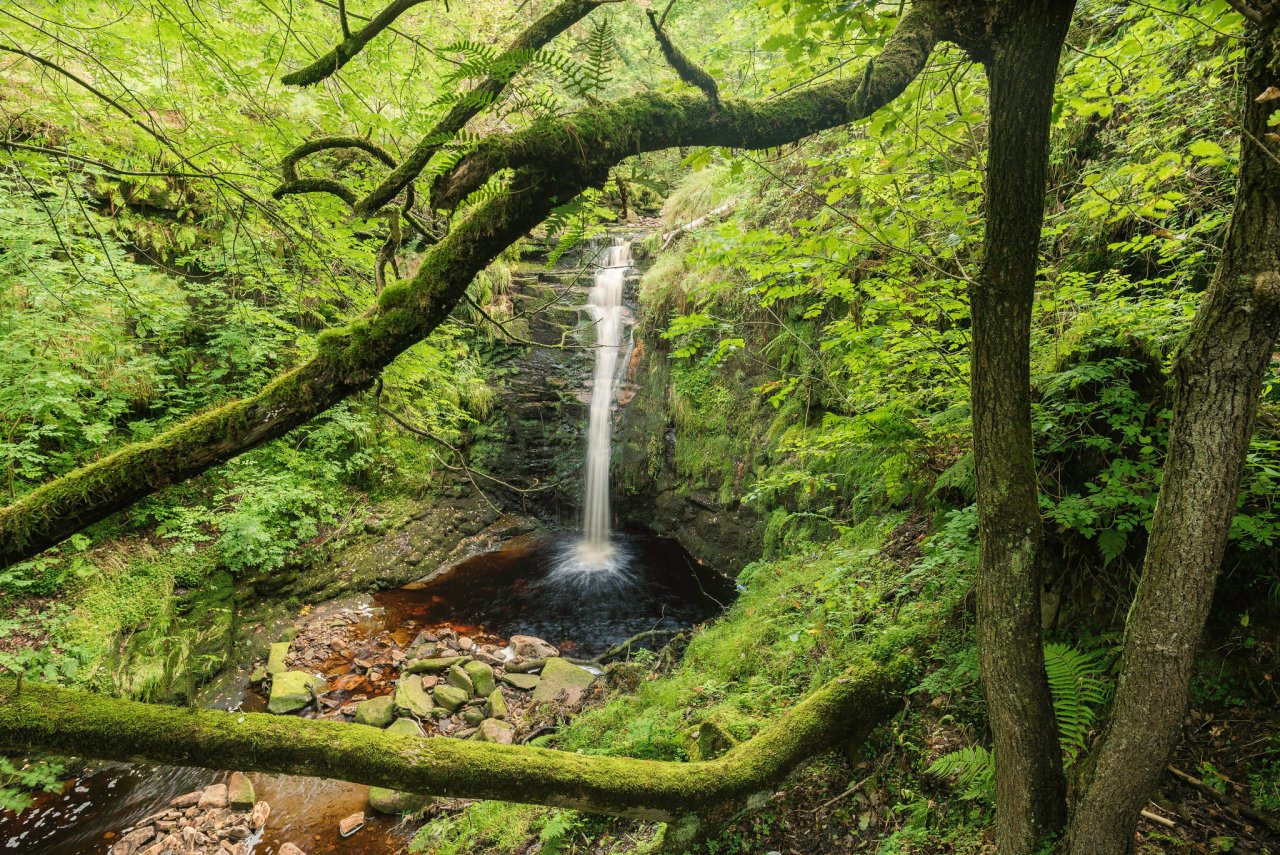 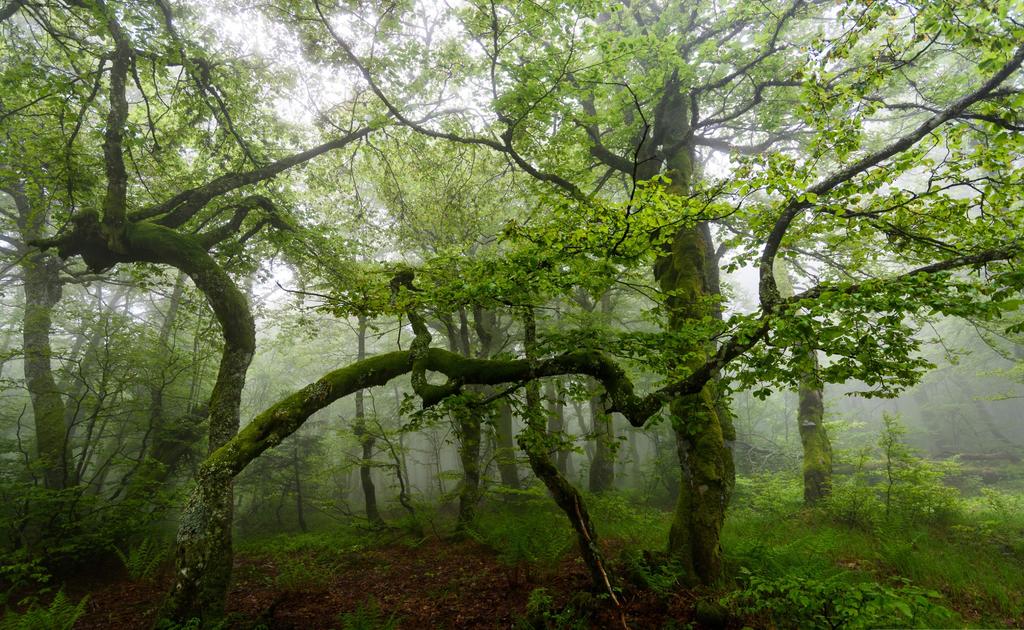 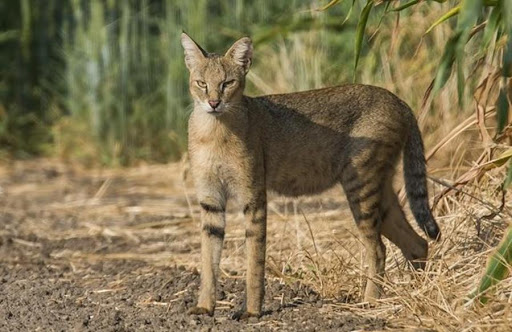 Die seltenen Tiere
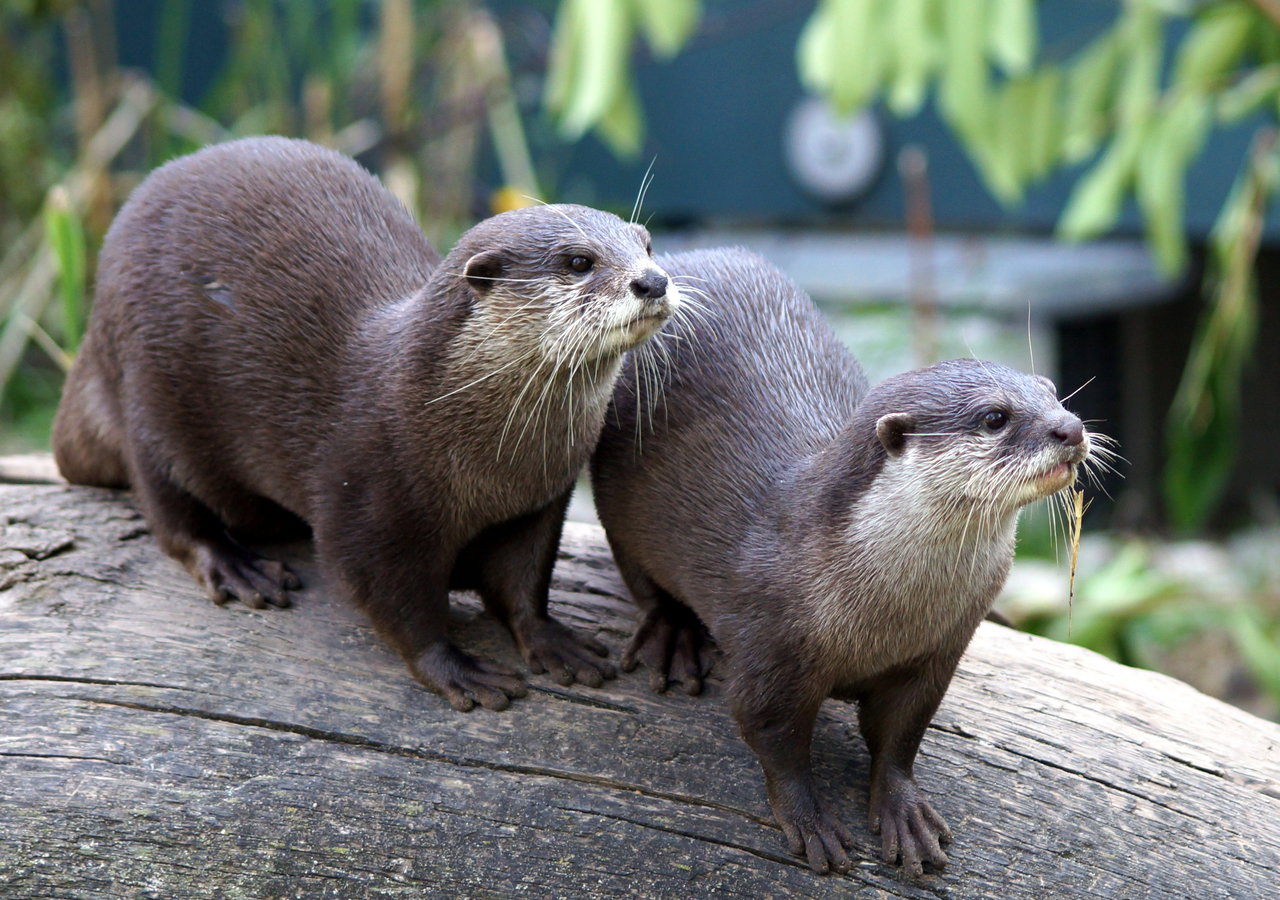 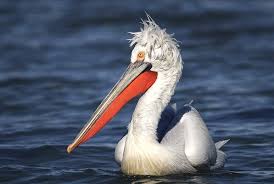 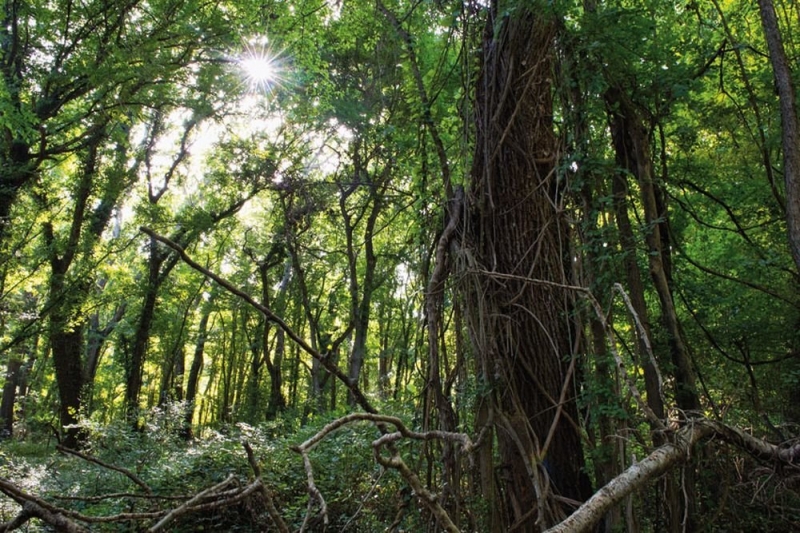 Der Lianewald
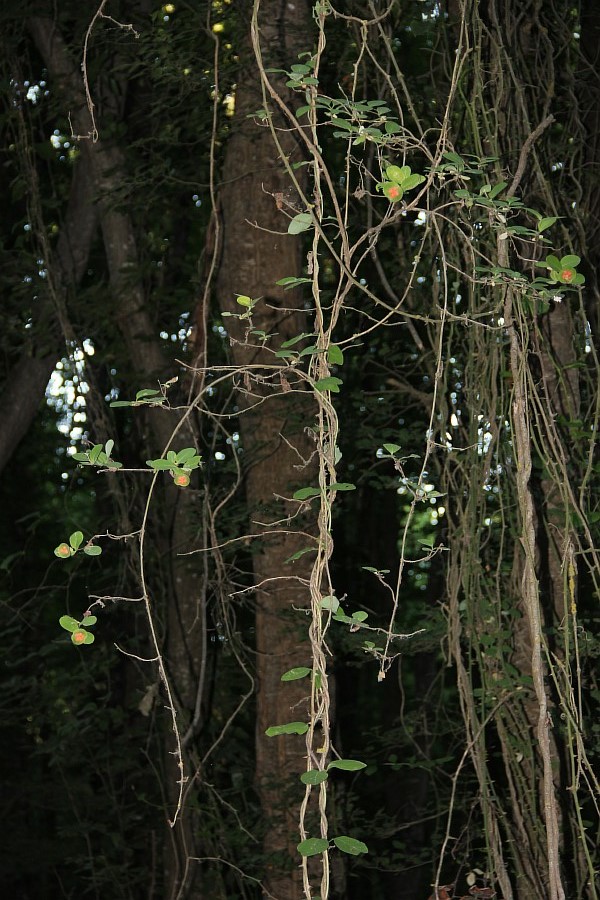 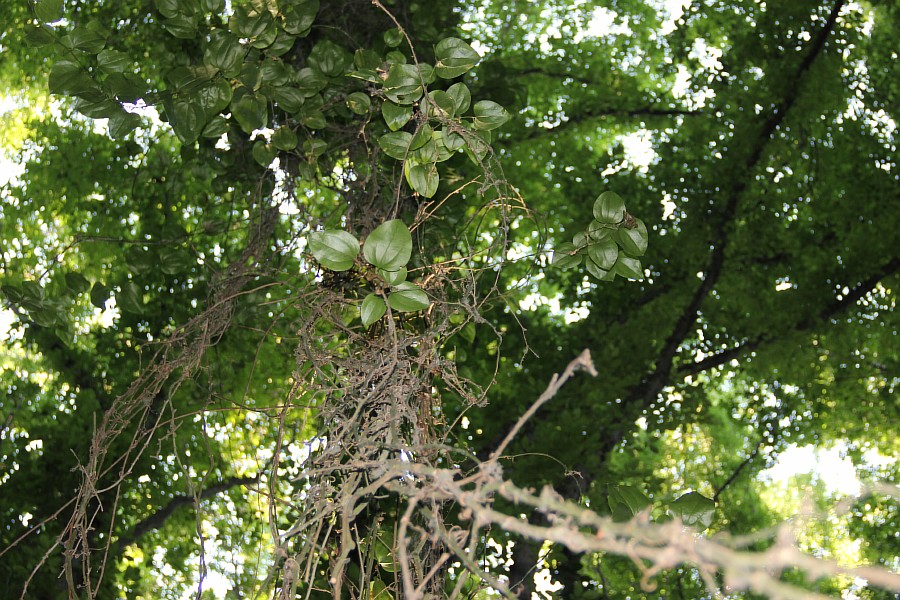 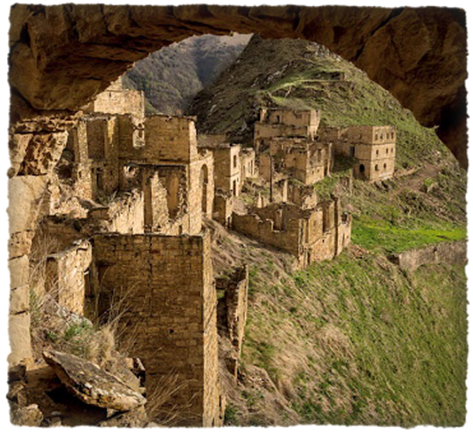 Gamsutl
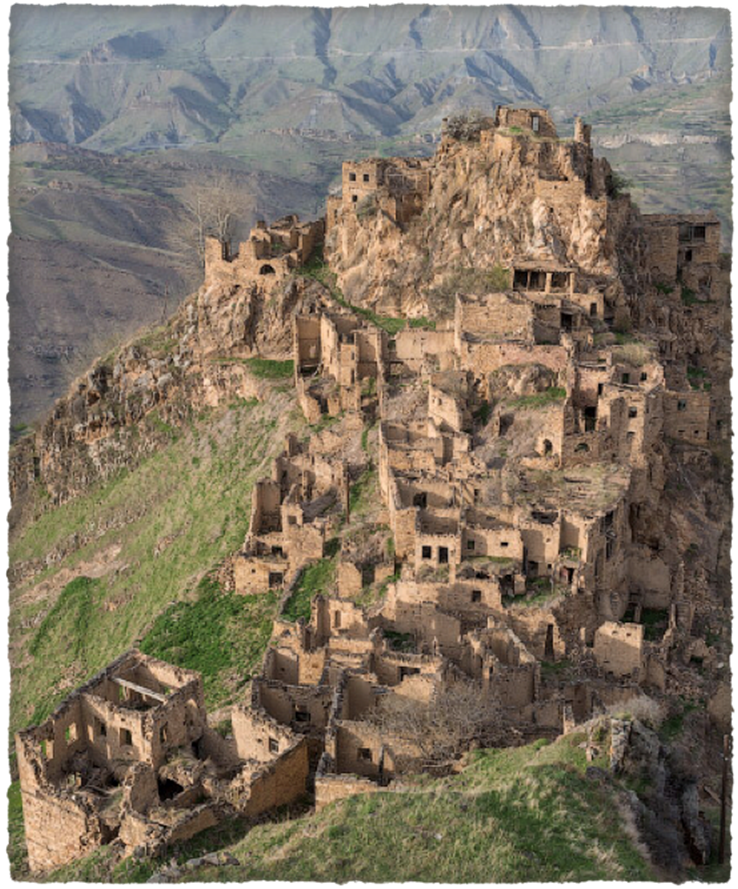 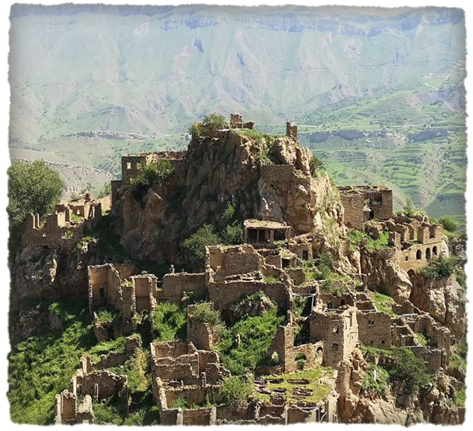 Abdulzhalil Abdulzhalilov
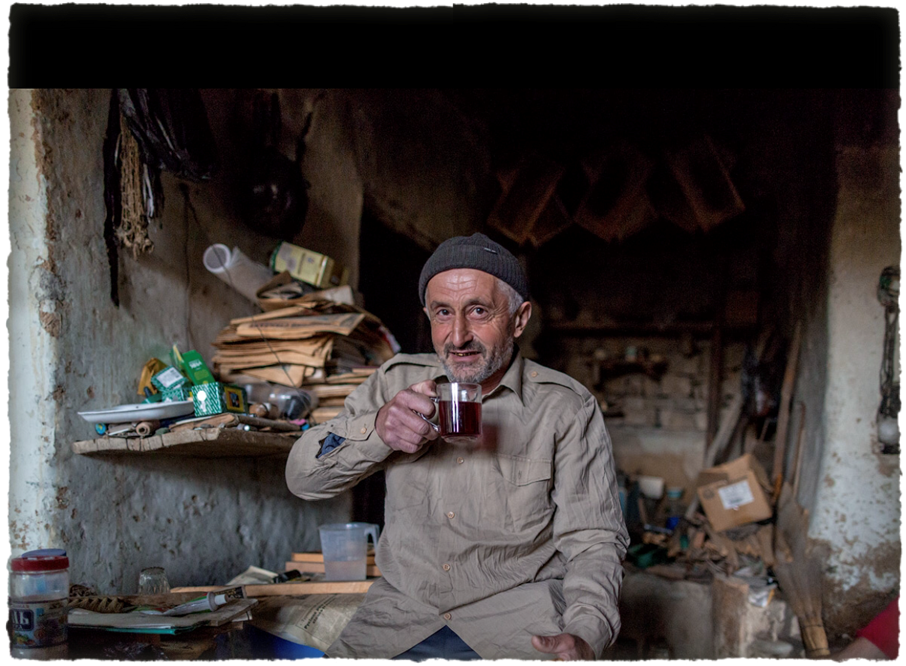 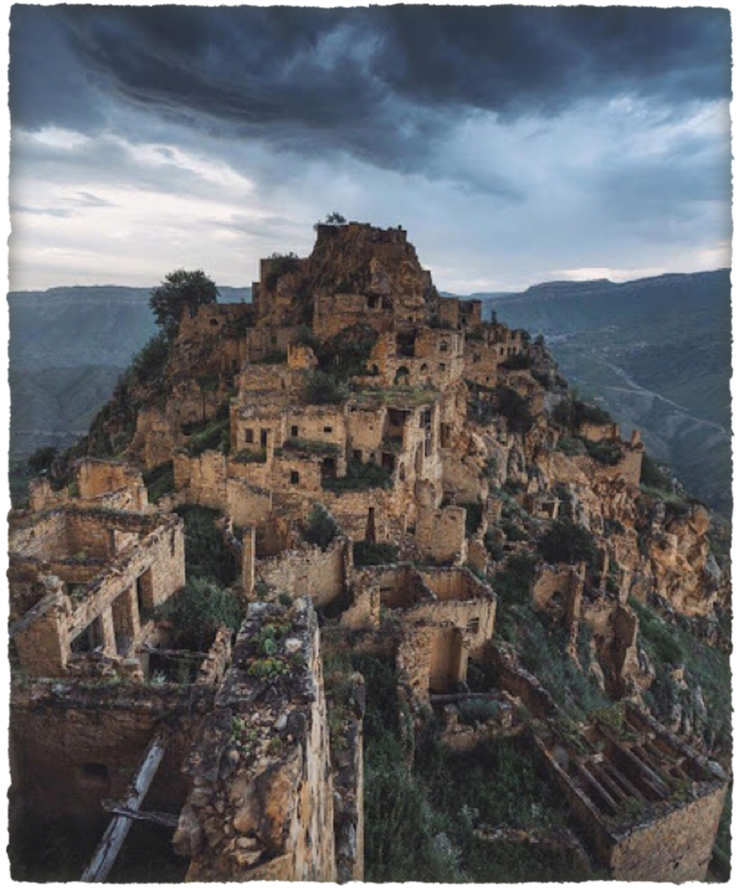 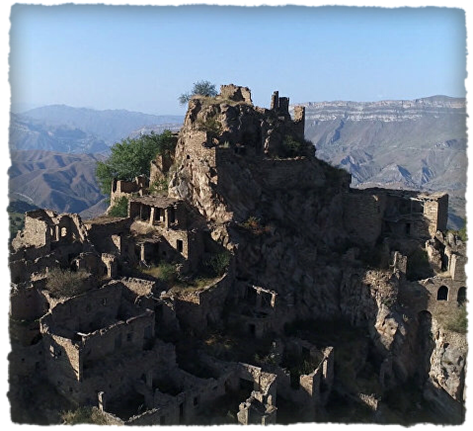 Die Schule
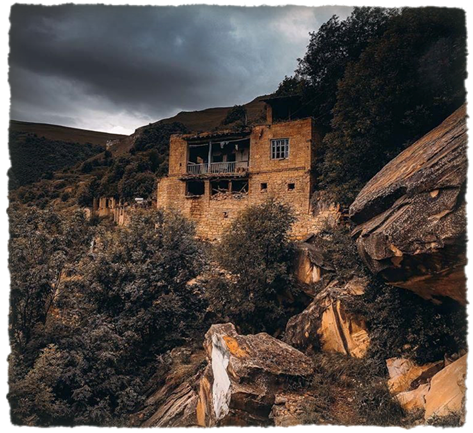 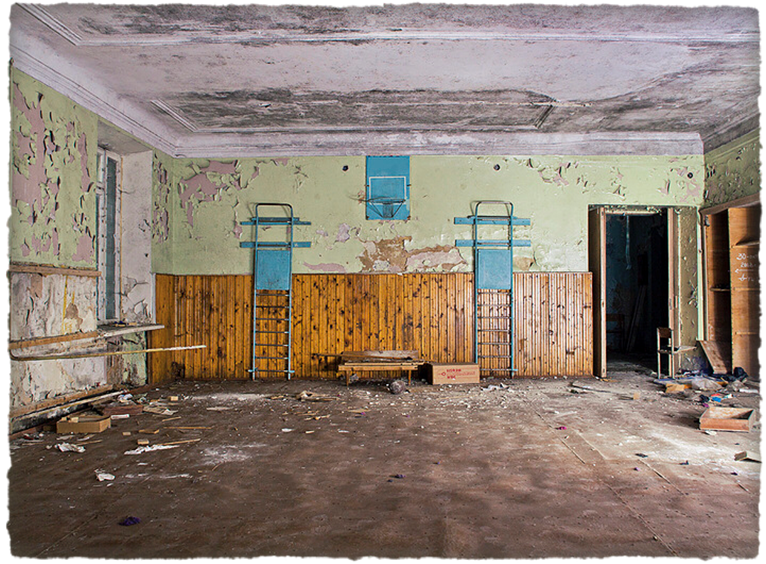 Reisen Sie mit uns!
vielen Dank für Ihre Aufmerksamkeit!